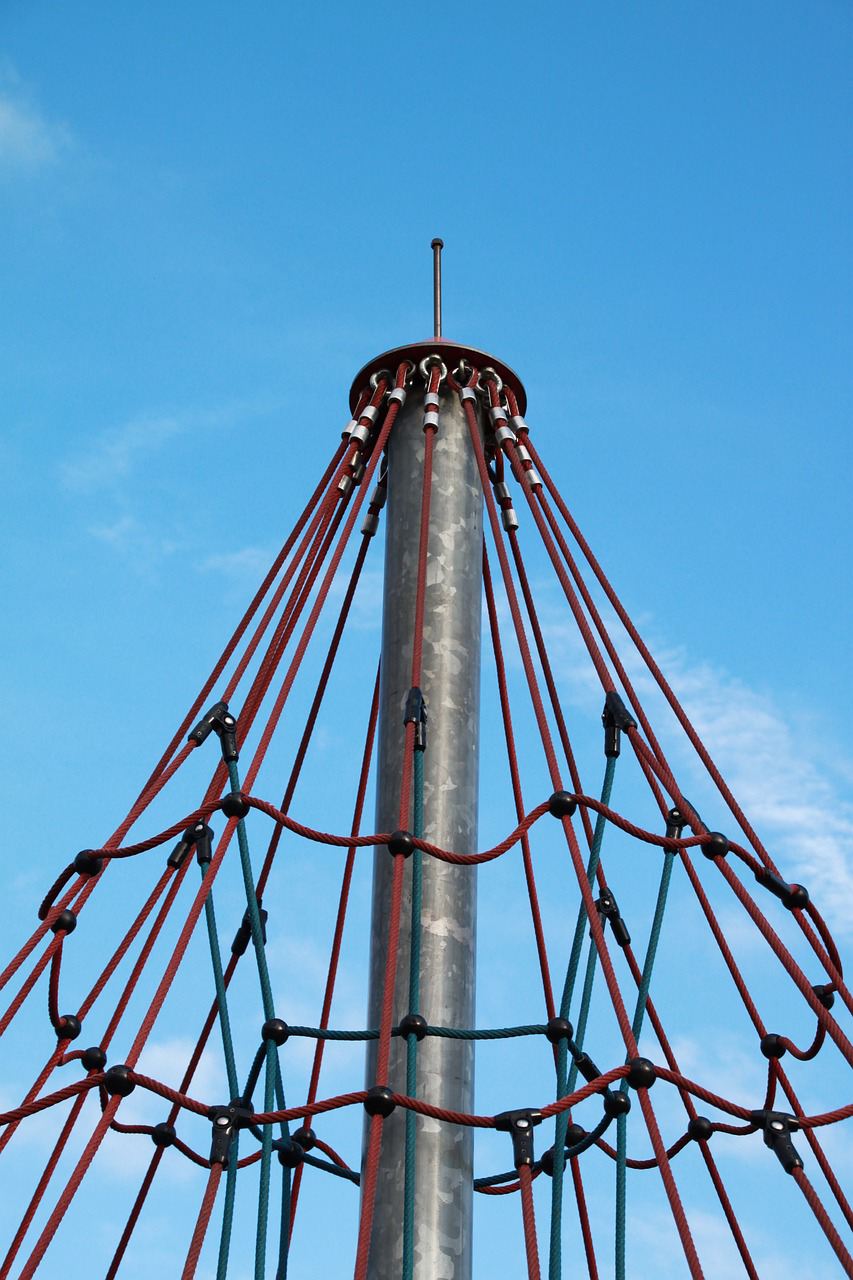 Klettergerüst
Von Menessa, Miriam, Emeli und Lisa
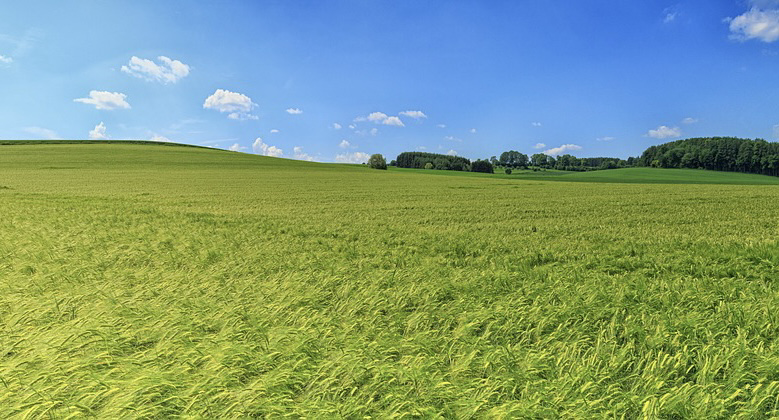 Wie groß ist die Wiese?
1032m^2
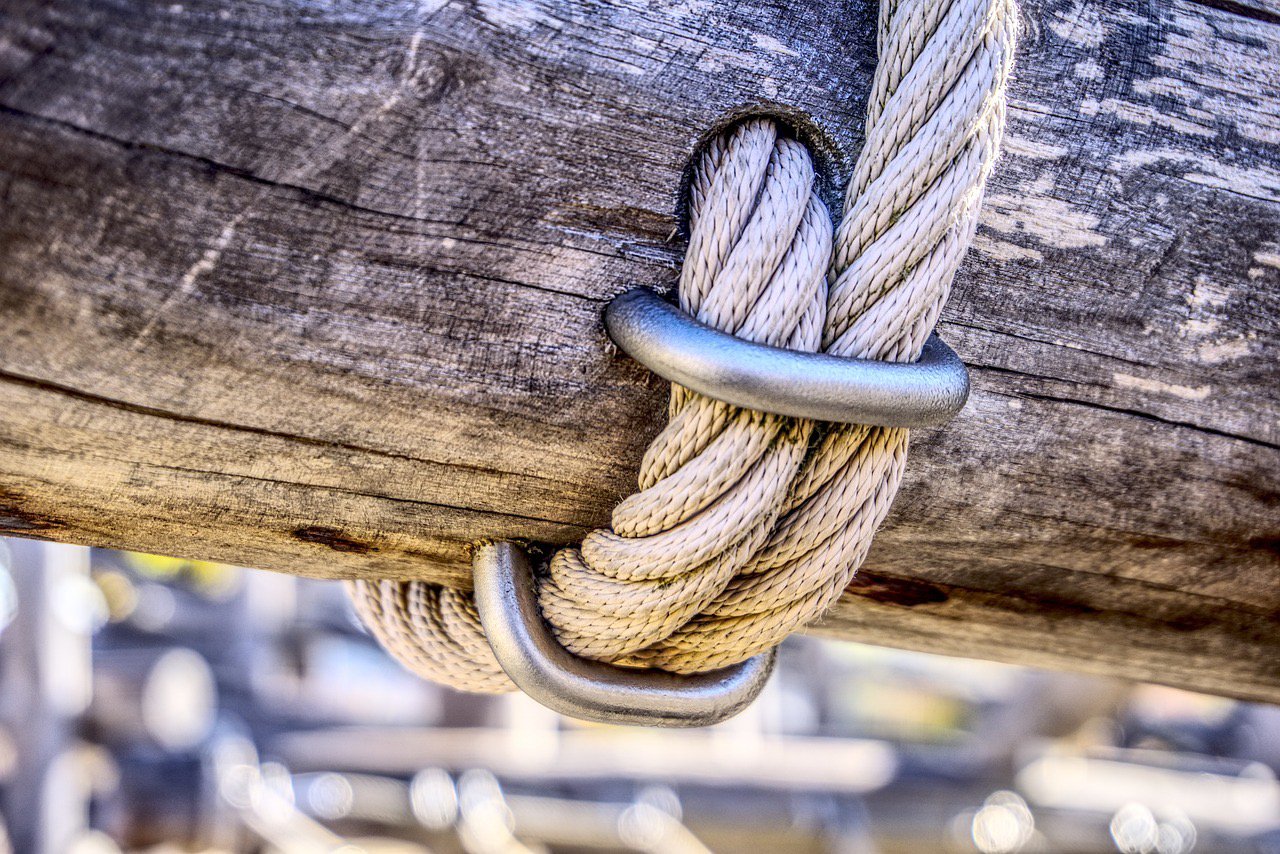 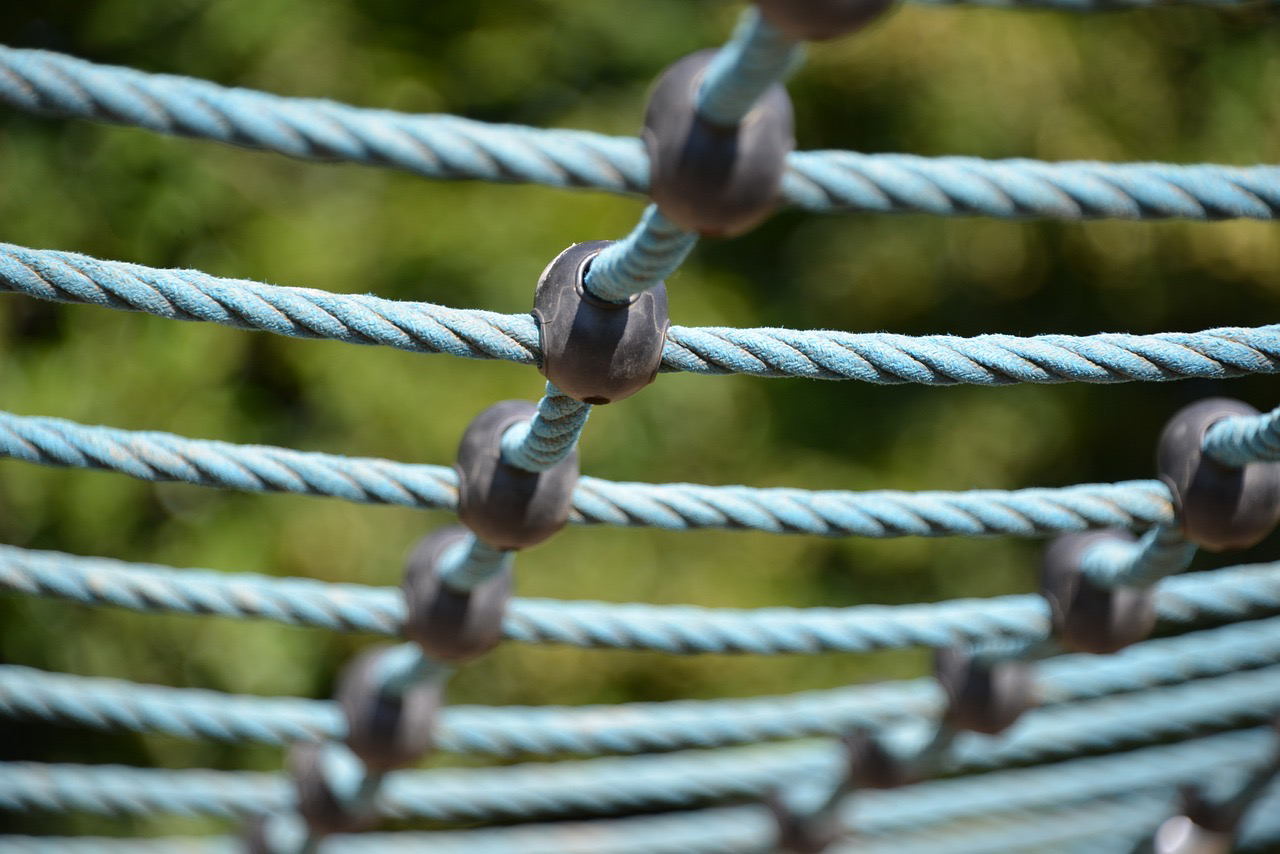 Wie ist es Umsetzbar?
Es ist langfristig umsetzbar
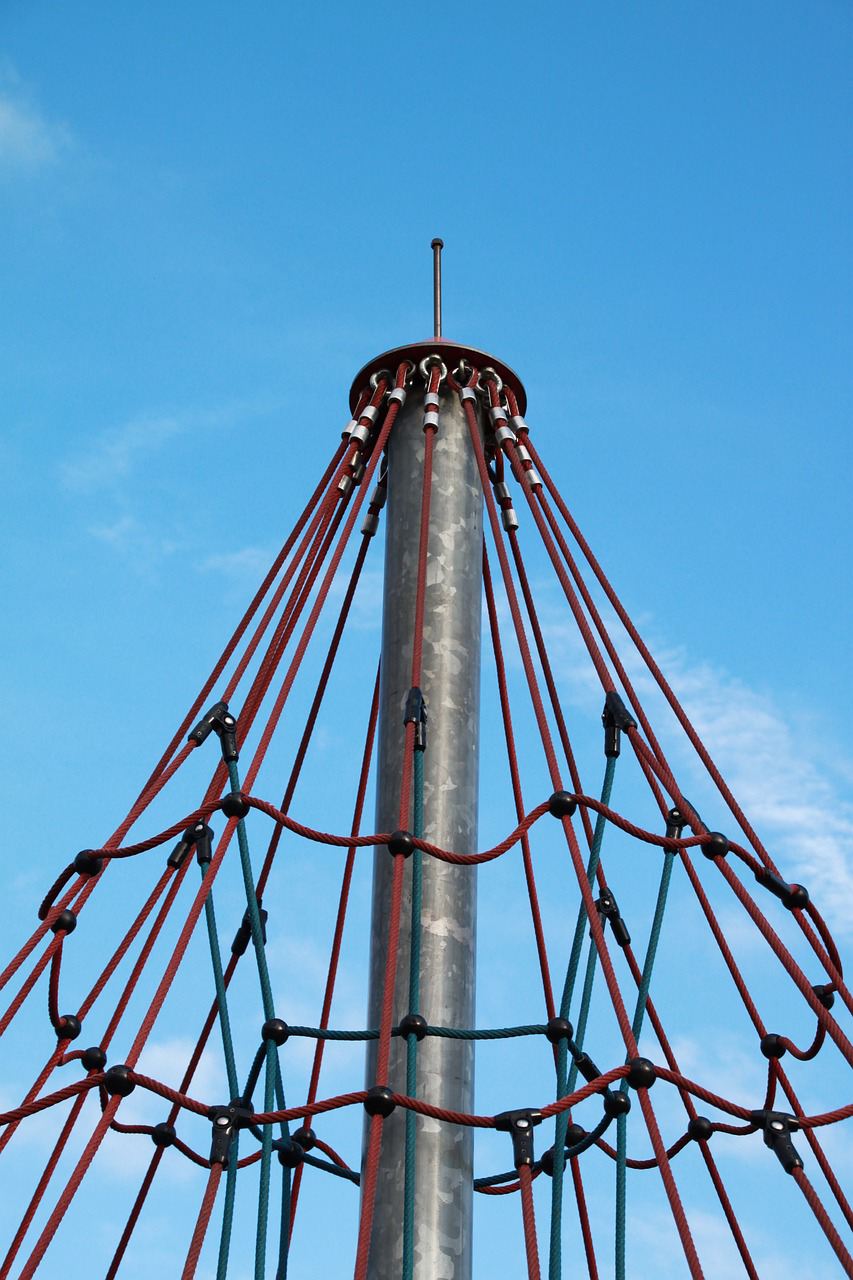 Wie lang brauchen wir für den Umsatz?
Mehrere Monate
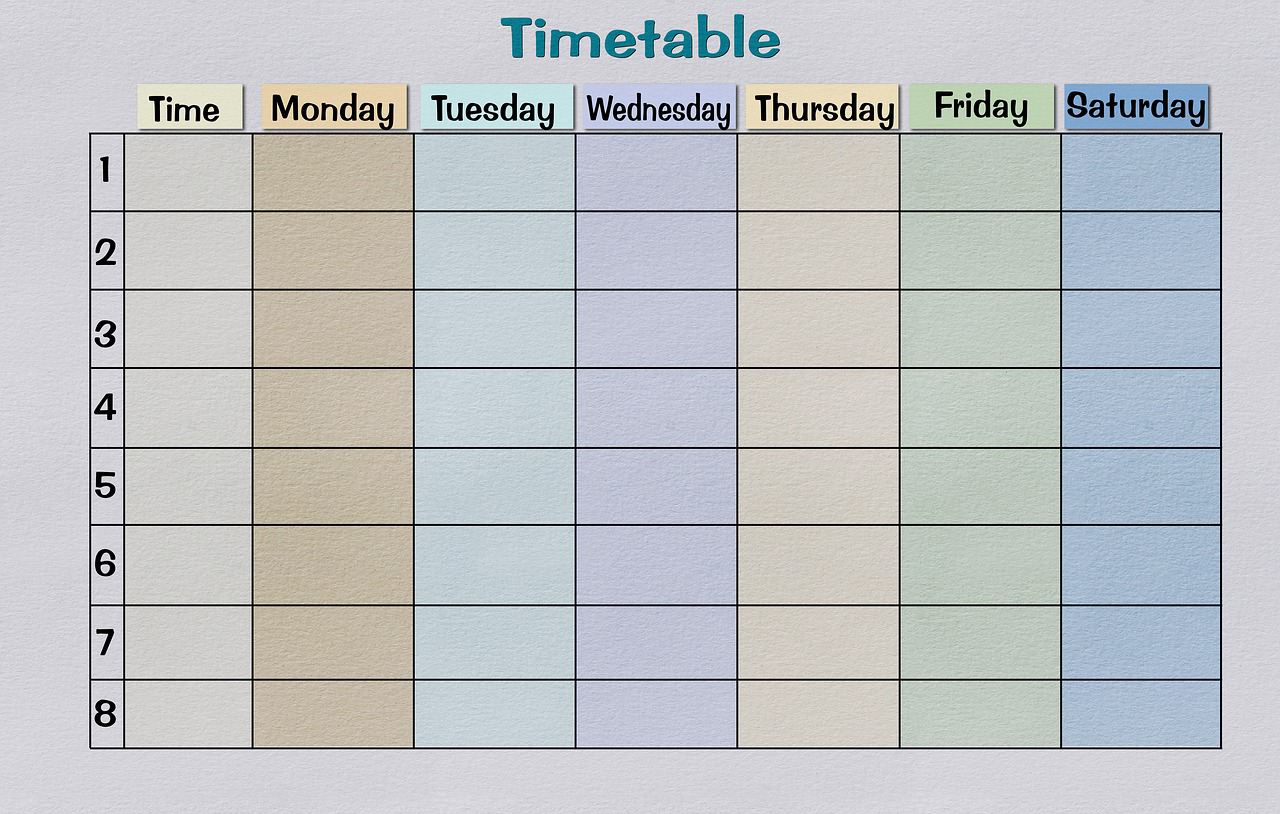 Wie soll die Umsetzung    im Stundenplan    aussehen?
Unser Projekt soll als AG umgesetzt werden
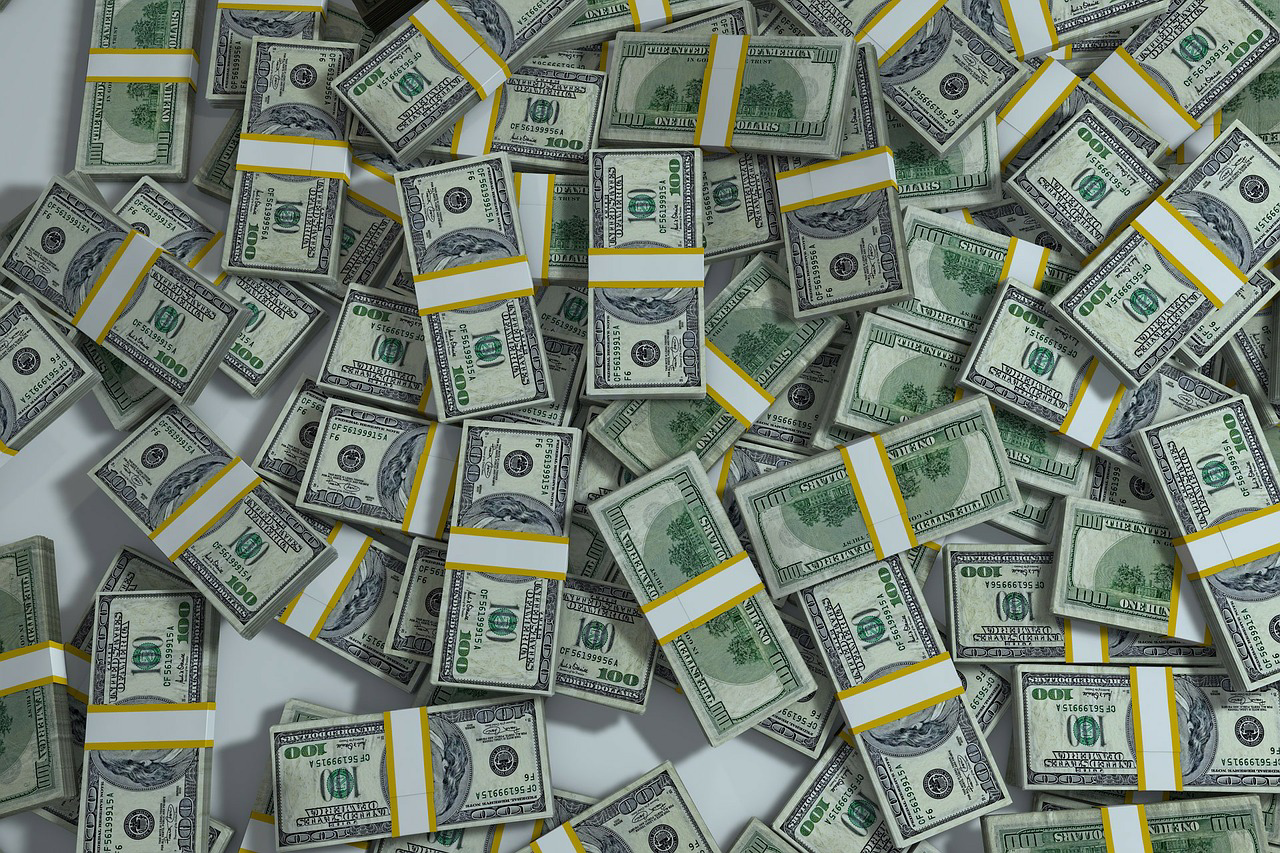 Wie viel Geld brauchen wir?
15.000 bis 20.000
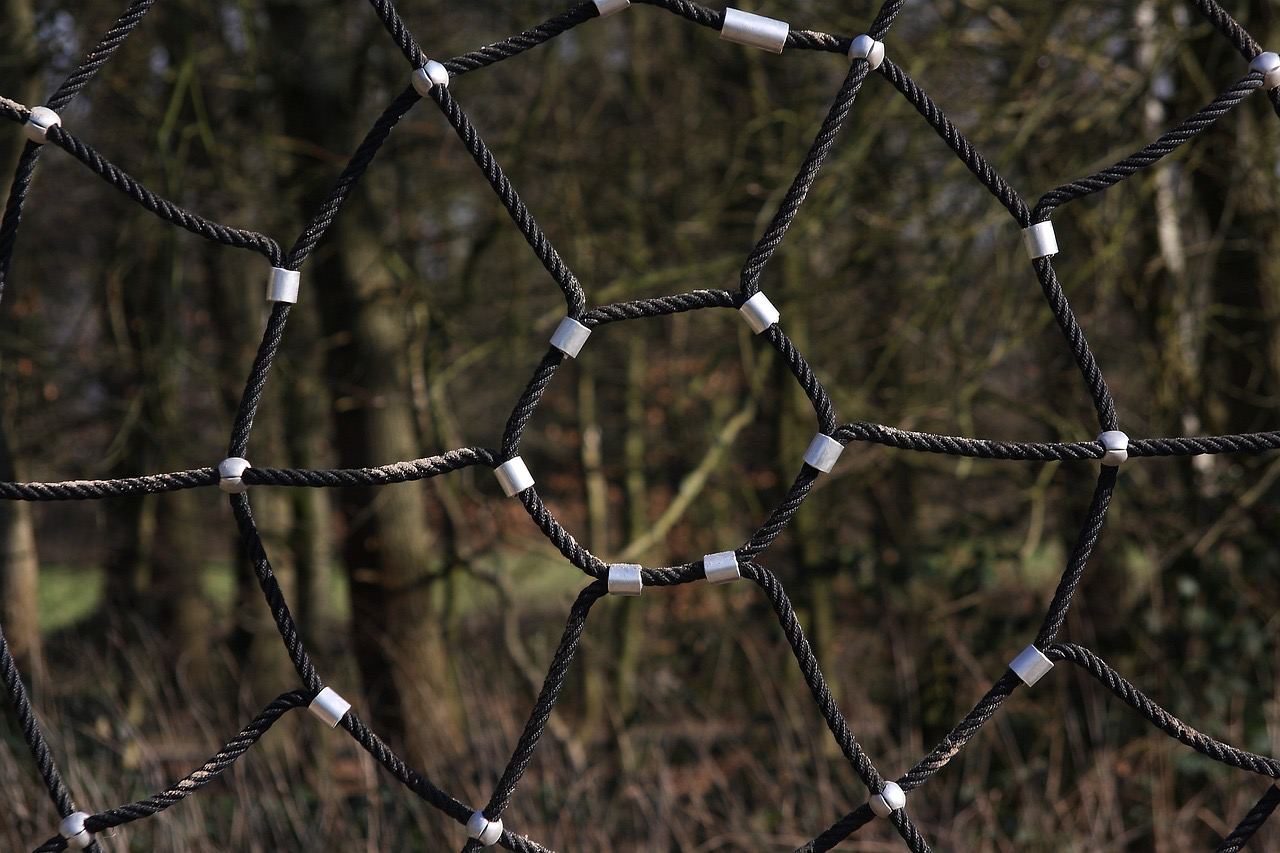 Spenden
Wir können mit Antrag von der Sparkasse Spenden kriegen.
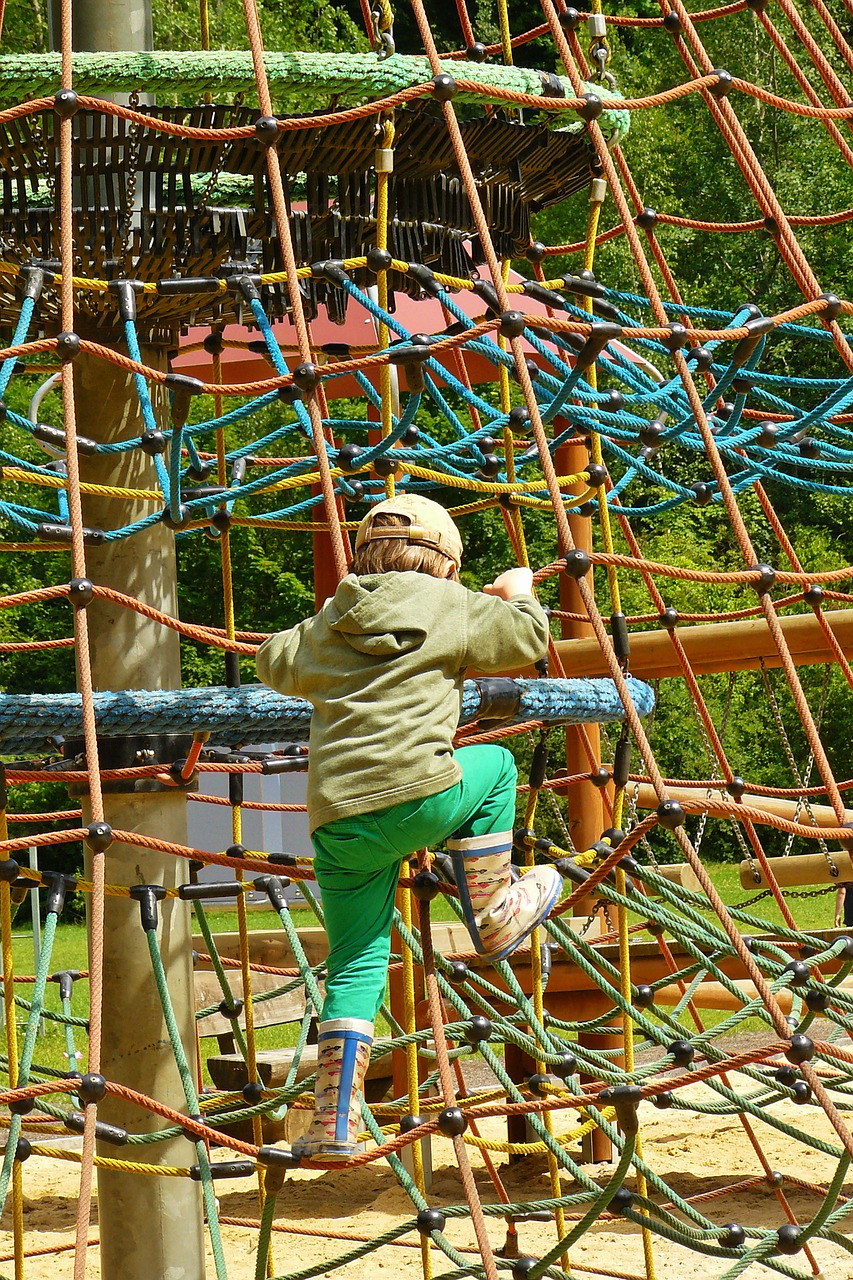 Wie können wir das Projekt umsetzen?
Wir brauchen 20.000 Euro. 
Das Klettergerüst muss in dem Boden festgemacht werden.
Wir brauchen Zement
Wir brauchen Kieselsteine